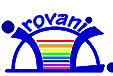 Istituto Comprensivo  “G. Rovani” 
SCUOLA SECONDARIA DI I GRADO “FORLANINI”
Via Marconi, 44 Sesto San Giovanni
Tel: 023658321       sito: www.rovani.edu.it
Open day
Sabato 
16 dicembre 2023               
DALLE 9.00 ALLE 11.30
Ore 9.00 il Dirigente scolastico incontrerà i genitori per  
presentare l’offerta formativa della nostra scuola.

Ore 9.00 i bambini inizieranno le attività dei  microinserimenti nei vari laboratori.